The cost-effectiveness of fixed-dose combinations for preventative cardiovascular pharmacotherapy
MPH thesis - Tal Sharrock 
BODE3 University of Otago, Wellington 
Supervisors: Professor Nick Wilson and Dr Nhung Nghiem
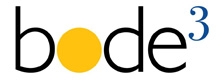 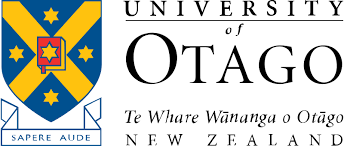 Background & context
CVD disease burden – large impact on health and the health system
Non-adherence to CVD pharmaceuticals is a noted issue
Intended therapeutic effect cannot be realised 
Non-adherence is multi-factorial 
Doctor-patient relationship
Patient age and education
Perceived need for treatment
Pill burden 
Pill Burden 
CVD 3-5 pharmaceuticals common
Additional pharmaceuticals for co-existing comorbidities 
Fixed-dose combinations (FDCs)
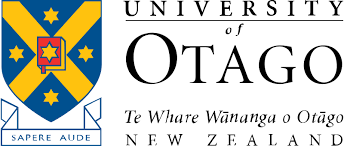 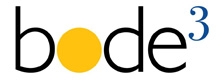 Fixed-dose combinations (FDCs)
Two+ pharmaceuticals with independent action combined in a single pill
Advantages
Improve adherence and clinical efficacy 
Simply medication regimens
Decrease dispensing costs and prescription costs (country-specific) 
Cheaper than multiple monotherapies medications (country-specific)
Improve tolerability
Disadvantages 
Limits dosing flexibility of individual agents 
Could be more expensive than multiple monotherapies
Current use of FDC
Infectious diseases – i.e. HIV, Malaria, TB
Pain relief
Fertility control 
CVD prevention
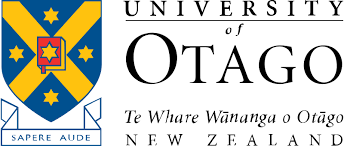 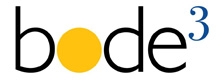 CVD FDCs
Largely similar pharmaceutical profile
Single risk factor CVD FDC available since 1950s	
i.e. two-agent anti-hypertensives, or two-agent lipid-lowering 
Multi-risk factor CVD FDC since 2000s 
i.e. two-agent (lipid-lowering and anti-hypertensive agent), polypill 
Evidence to suggest that FDCs improve adherence and clinical efficacy resulting in reduced CVD hospitalisations, CVD events and health system savings
Sparse evidence on the cost-effectiveness of CVD FDC 
Heterogenous study methods, assumptions, comparisons and costs.
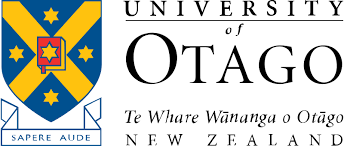 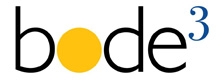 Thesis aim and PICO
To establish the health gains, health system costs and cost-effectiveness of a two-agent CVD prevention pharmaceutical compared to two individual pills by absolute CVD disease strata
Population – New Zealand men aged 60-64 who were alive in 2011 without prevalent CVD 	           and not currently taking CVD pharmaceuticals.
Intervention – FDC amlodipine and atorvastatin (FDC AA)
Comparison – Amlodipine and atorvastatin monotherapy (A+A)
Outcome – Decrease in CVD incidence
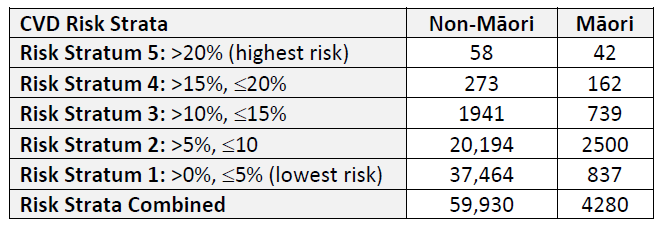 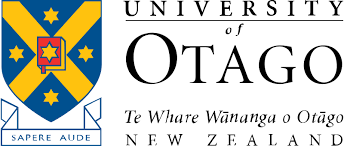 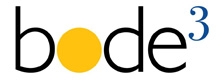 CVD 
Multi-state life-table
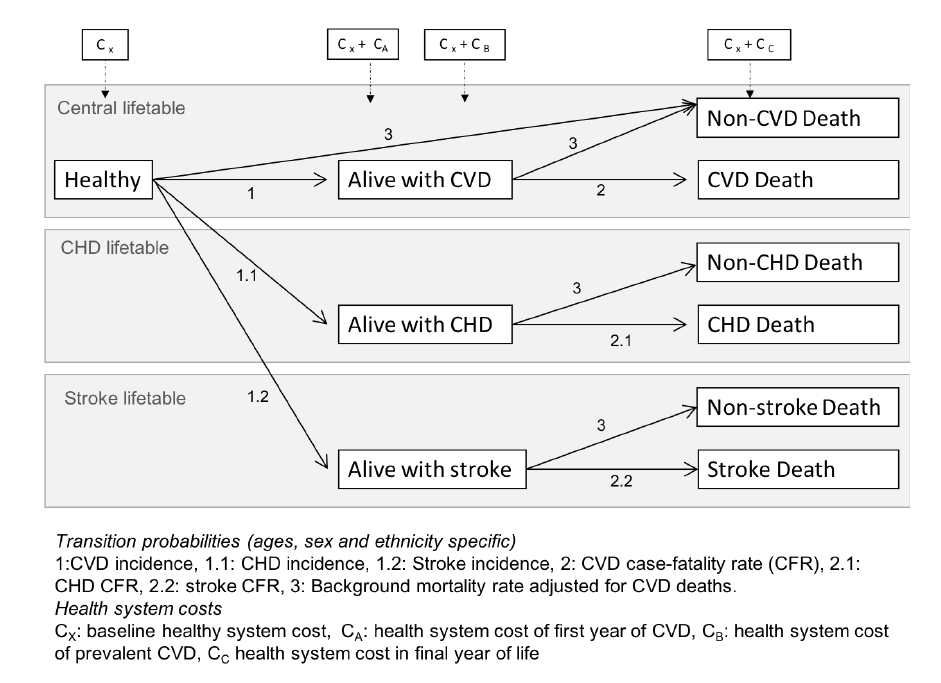 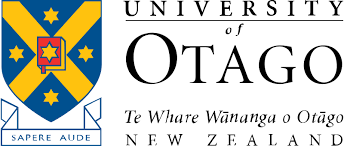 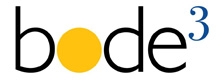 CVD 
Multi-state life-table
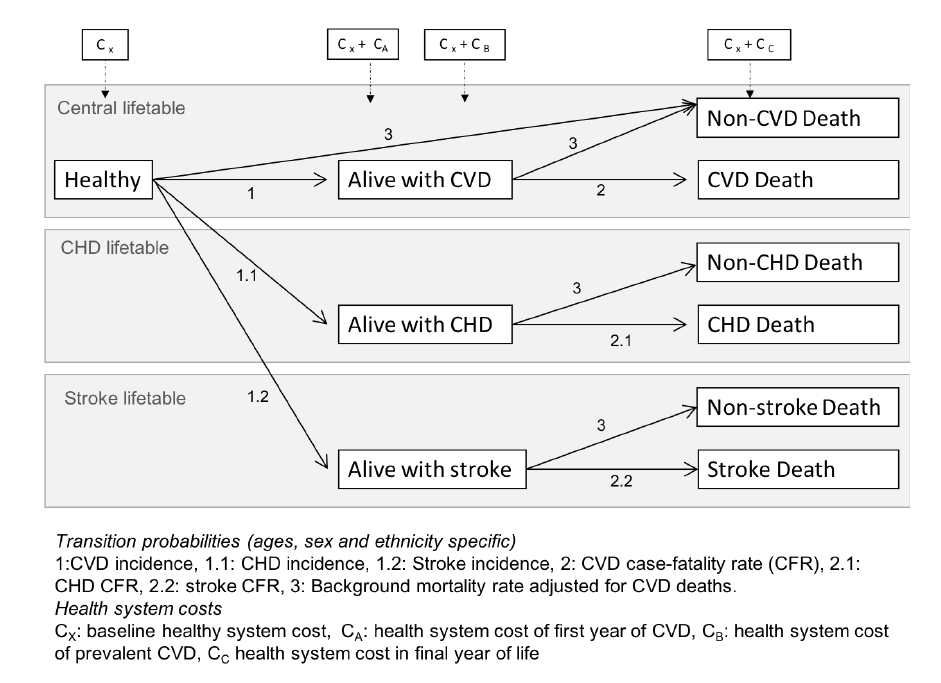 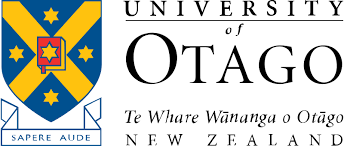 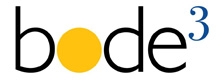 Model key events
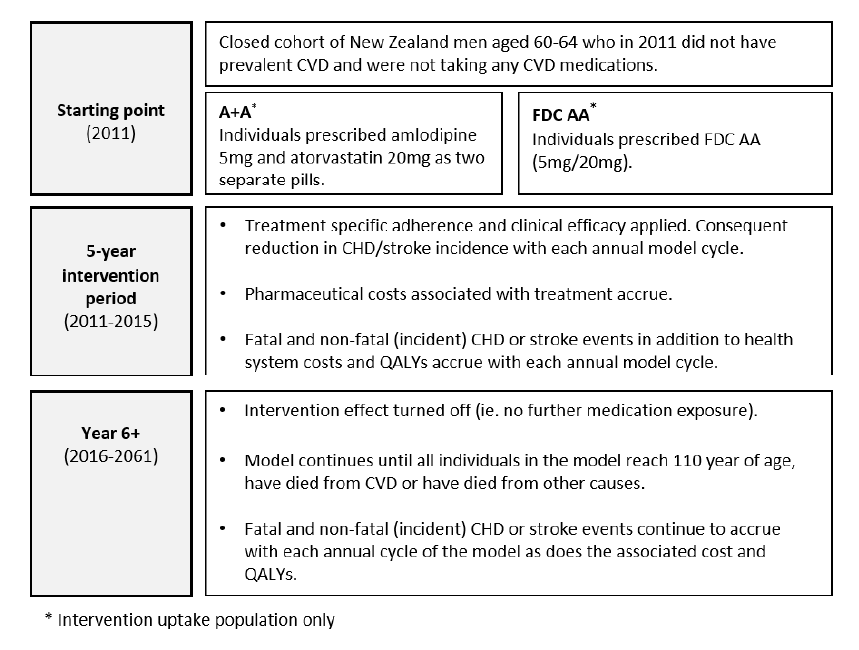 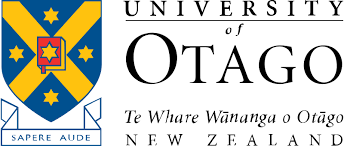 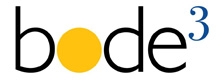 Base-case model inputs
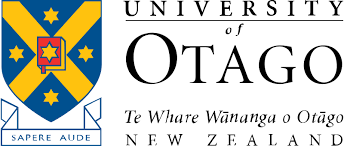 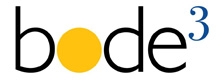 Base-case results
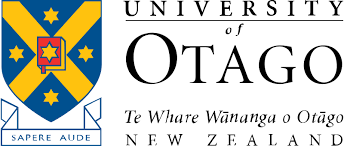 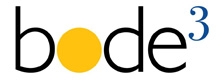 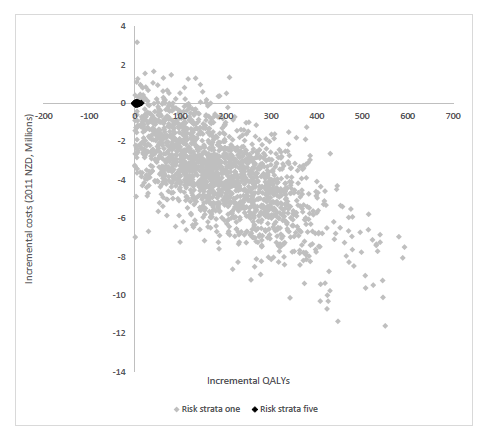 Base-case
results
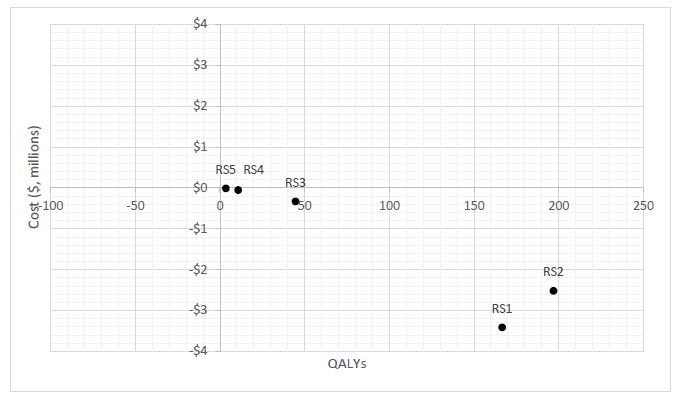 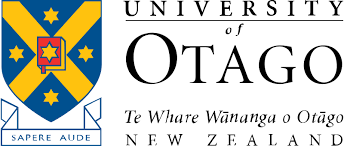 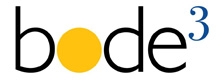 Sensitivity/ scenario analyses results
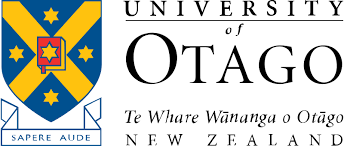 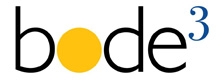 Strengths/weaknesses and future implications
Strengths 
Rich national, longitudinal epidemiological data. 
Stratification of  absolute CVD risk 
Lifetable model reflects population heterogeneity 
Knowledge gap in NZ
Limitations 
Model baseline 
Model population 
Uptake and adherence was not stratified by CVD risk 
Dichotomous adherence variable
Generalisability
Likely representative of other statin, antihypertensive FDC 
Hypothesis generating re a wider population group – future modelling planned
Primary prevention – adherence different for secondary prevention– future research required 
NZ specific health system costs limits international generalisability
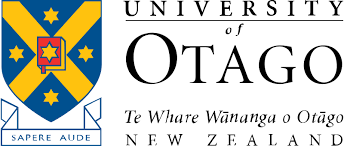 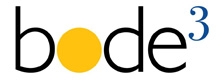 Conclusions
Switching patients from A+A to FDC AA for the primary prevention of CVD in this population is likely cost-saving
Absolute health gain and cost-savings greatest in lower CVD risk strata (driven by population size)
Per uptake population – health gain is largest in those with the higher CVD/high capacity to benefit – rationale to prioritise targeted treatment?
Equity addressing intervention – similar per capita health gains between Māori and non-Māori in lower risk strata
Efficacy and uptake are major divers of the cost-effectiveness 

Relationship to existing literature
First study to look at FDC cost-effectiveness by CVD strata and in a NZ context 
Small body of existing literature – primarily on polypills – heterogenous model methods and inputs makes comparison difficult 
Looks like a good investment when compared to the average cost-effectiveness in PHARMAC’s annual reports and other primary health interventions analysed by BODE3
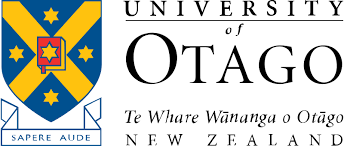 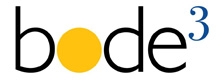 Thank you

Any questions?
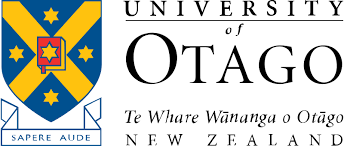 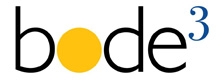